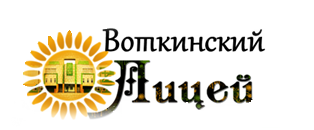 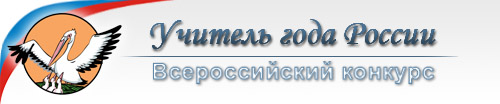 Всероссийский конкурс 
«Учитель года России - 2014»
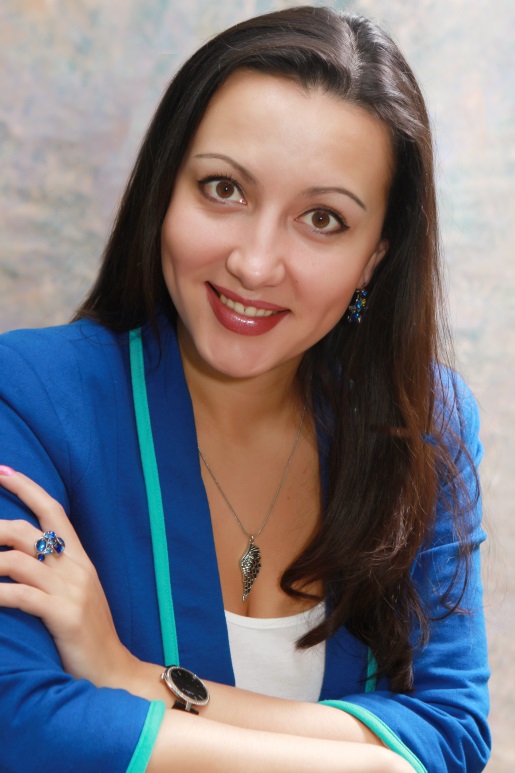 Интеграция 
     урочной и внеурочной деятельности
       как фактор повышения качества и             эффективности обучения 
  английскому языку
Девятых Юлия Андреевна
учитель английского языка 
высшей категории
МБОУ «Воткинский лицей»
УДМУРТСКАЯ  РЕСПУБЛИКА
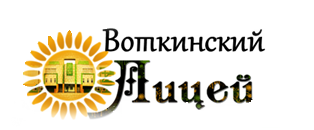 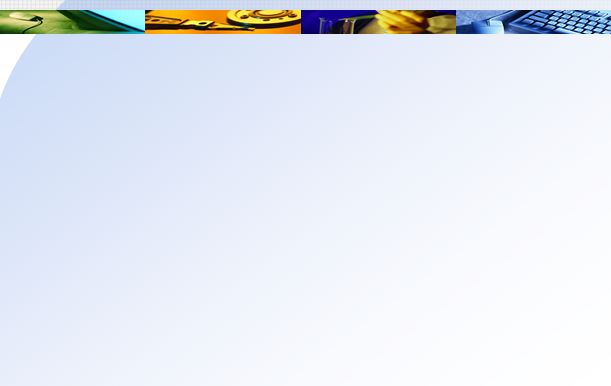 Урочная
деятельность
Внеурочная
деятельность
Проблемное обучение
Оксфордское качество
Спецкурсы
Международные обмены, AFS
Технология РКМЧП
Современные образовательные технологии
Вариативность содержания и форм
Недели зарубежной культуры
Дебаты
Интегрированные уроки
Международные конференции
Образовательные результаты
Дифференцированные задания
Конкурсы и олимпиады
Проектная деятельность
Проекты
ЕГЭ
SELT
УУД
2
Программа «Оксфордское качество»:Видеокурс «Окно в Британию»
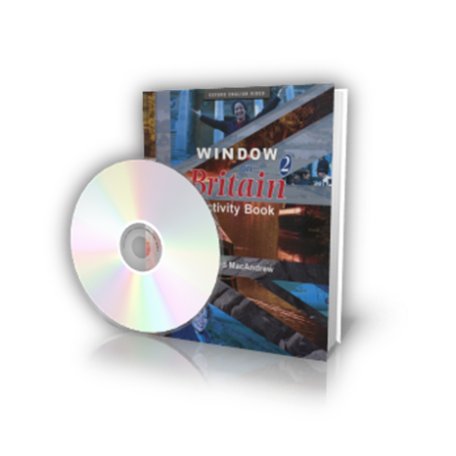 Анализ развития компетенций у учащихся 5-х классов до и после проведения курса
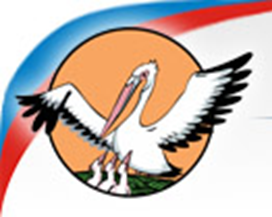 Шкала социальной компетентности А.М. Прихожан
3
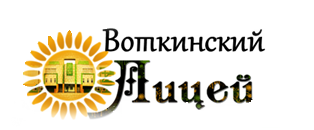 Программа «Оксфордское качество»:
Международное тестирование SELT
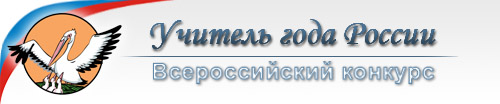 Шкала социальной компетентности А.М. Прихожан
4
Уровень развития УУД учащихся по результатам SELT
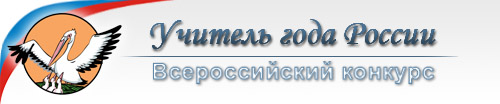 Шкала выраженности учебно-познавательного интереса (по Ксензовой Г.Ю.)
Диагностика особенностей развития поискового планирования (Методика А.З. Зака)
5
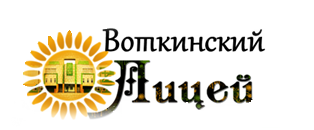 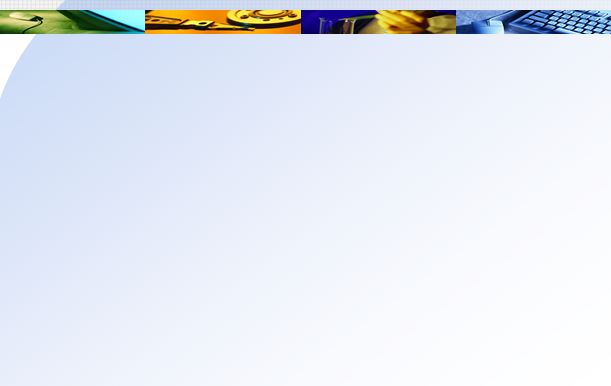 МХК на английском
Интегрированные уроки по изучению произведений английской и американской литературы
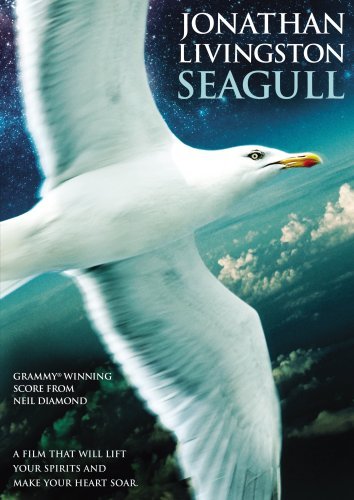 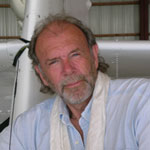 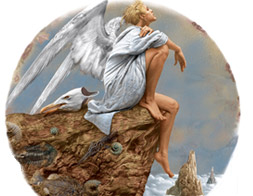 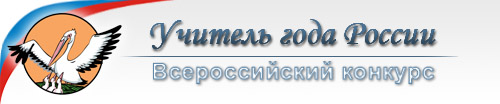 6
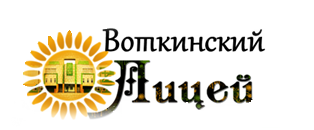 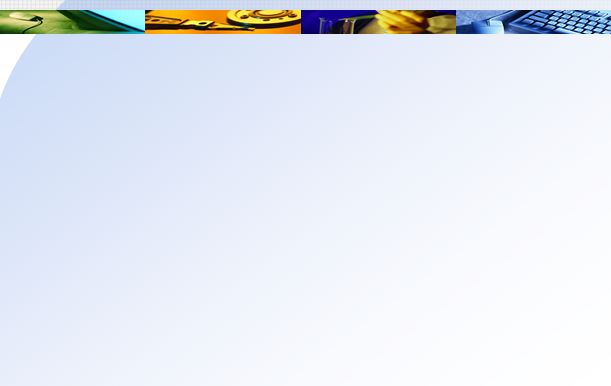 Отзывы учащихся об интегрированных уроках
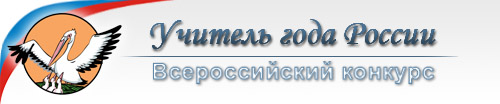 7
Современные образовательные технологии
Проблемное обучение
Технология развития критического мышления
Дебаты
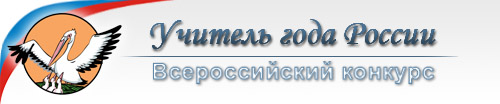 Проектная деятельность
8
Дифференцированные задания – индивидуальная траектория успеха
9
Международные конференции: защита проектов и исследовательских работ
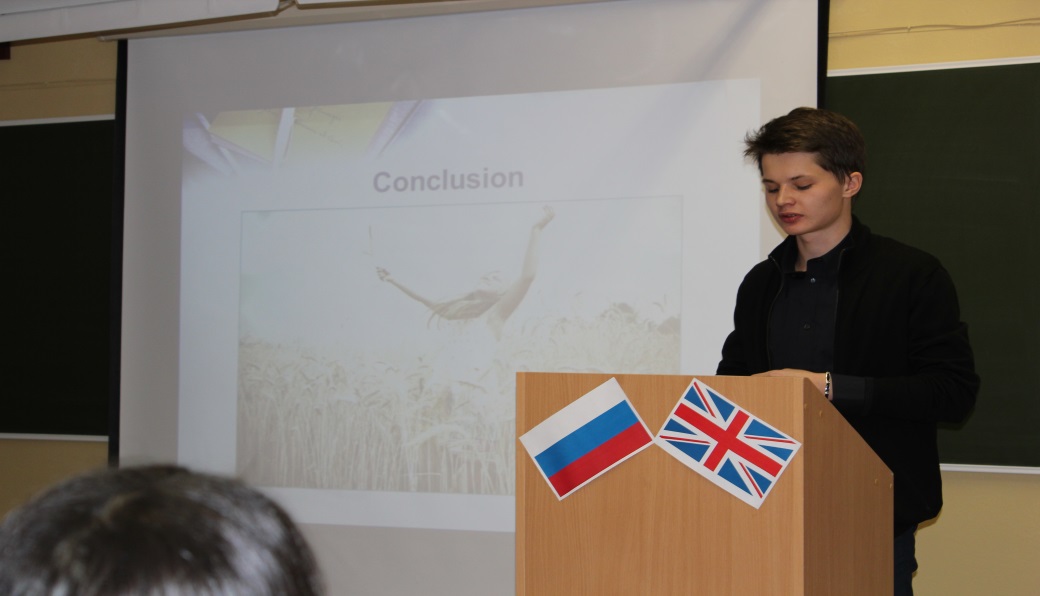 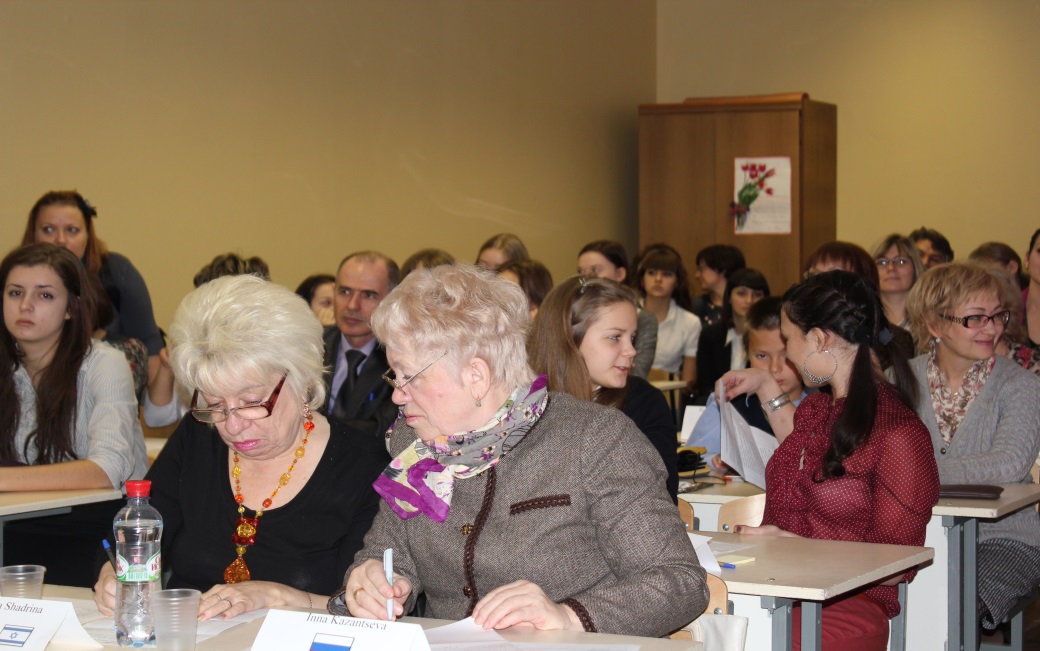 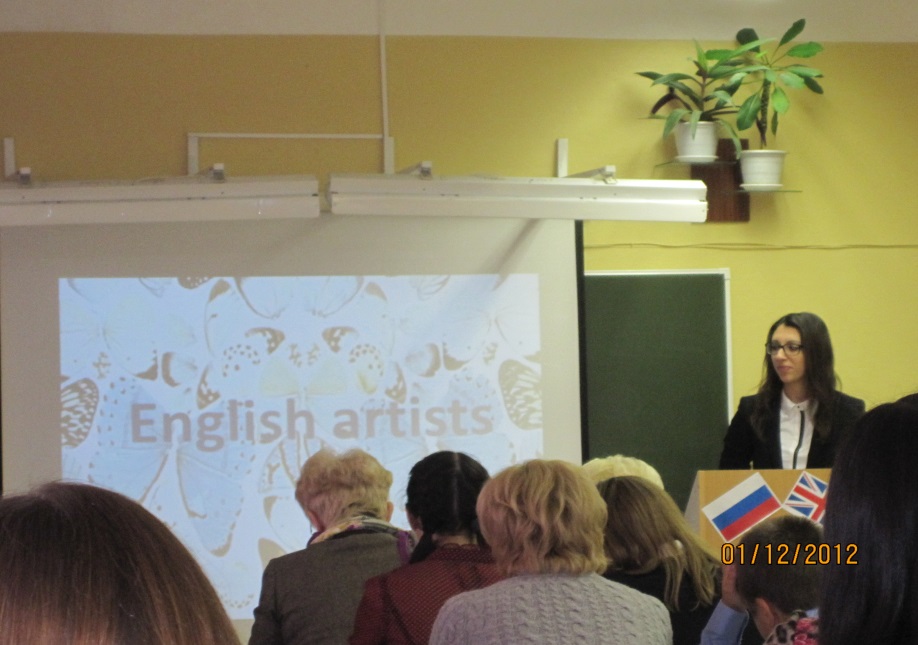 10
Вариативные курсы – пространство выбора и творческой самореализации
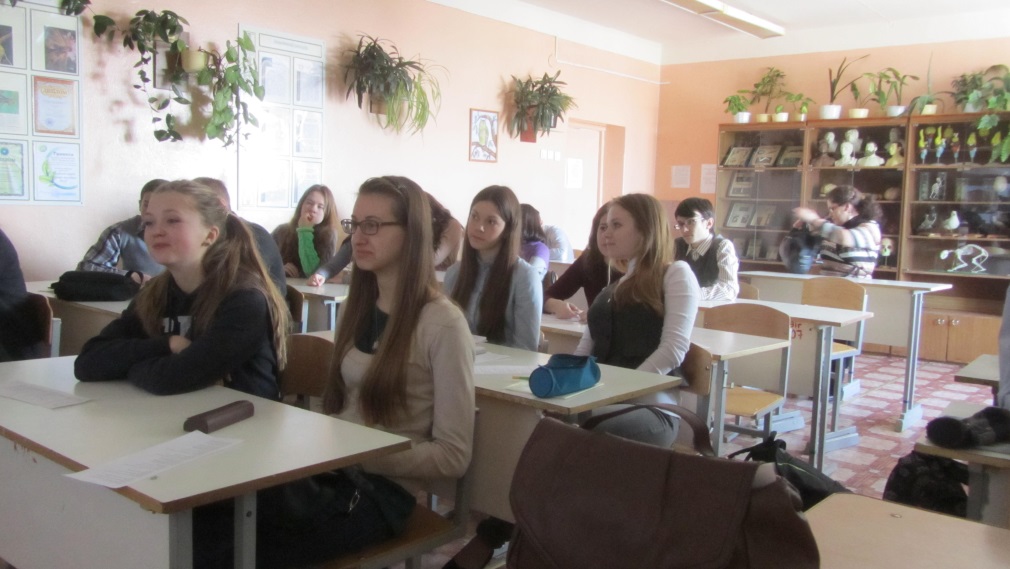 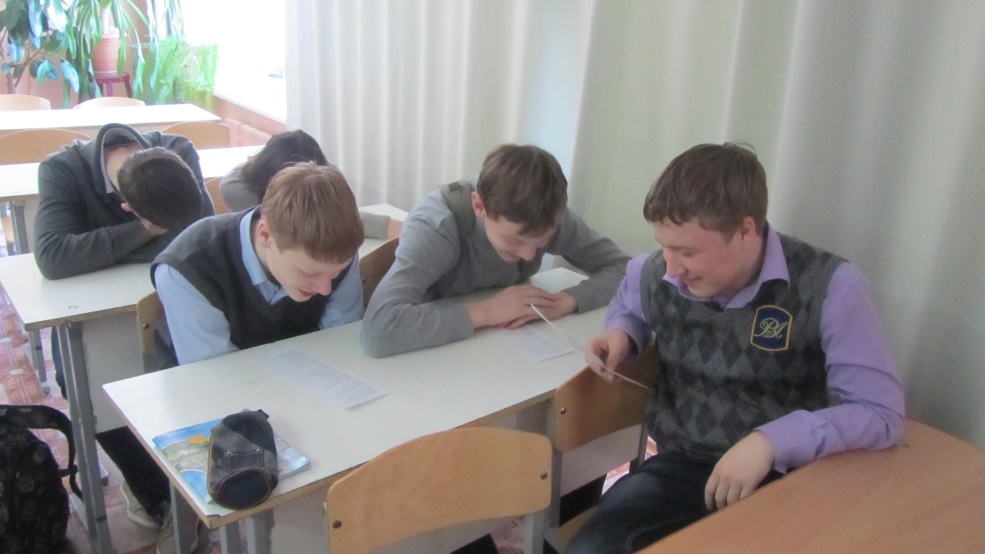 11
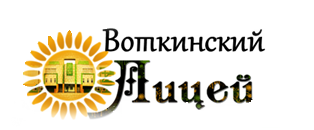 Результаты городских конкурсов и олимпиад 
по английскому языку
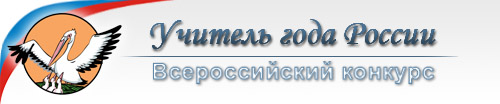 12
Сотрудничество с AFS – возможности 
международного обмена и межкультурного образования
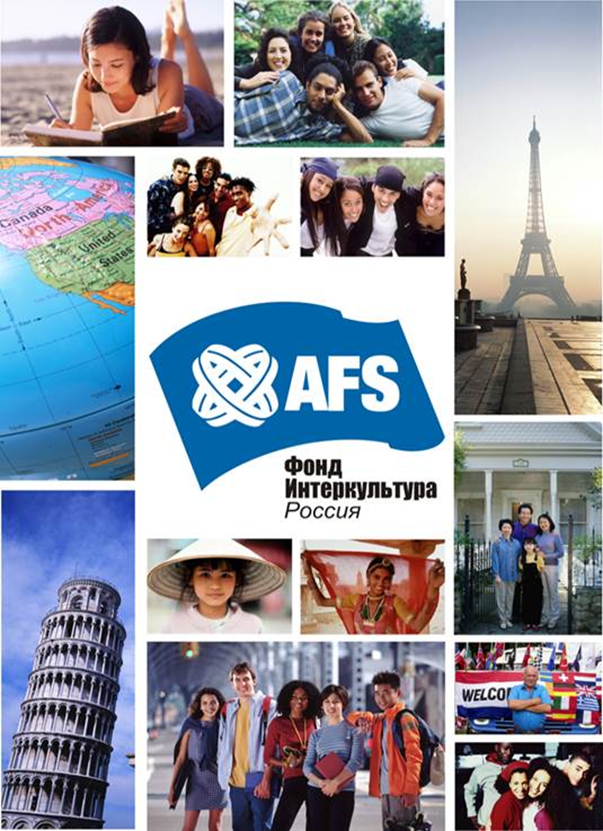 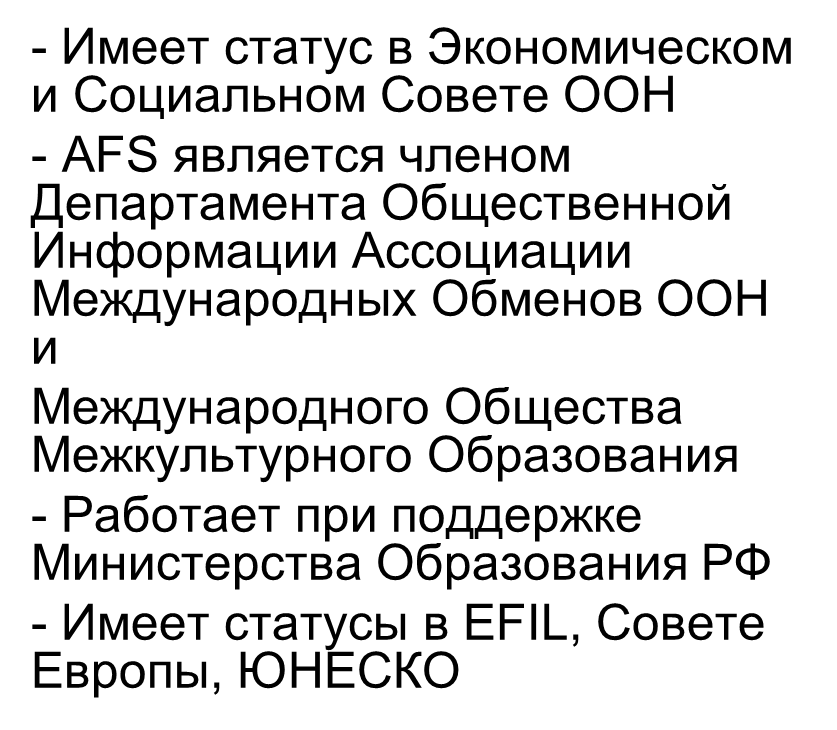 фото
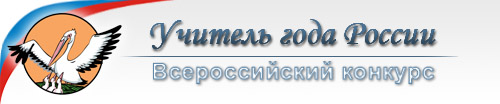 13
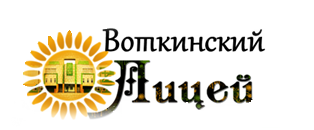 Приезд иностранных 
школьниц в Россию
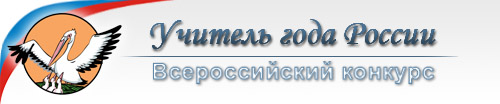 14
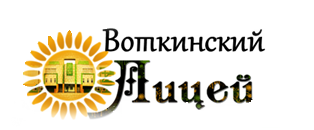 Неделя Италии
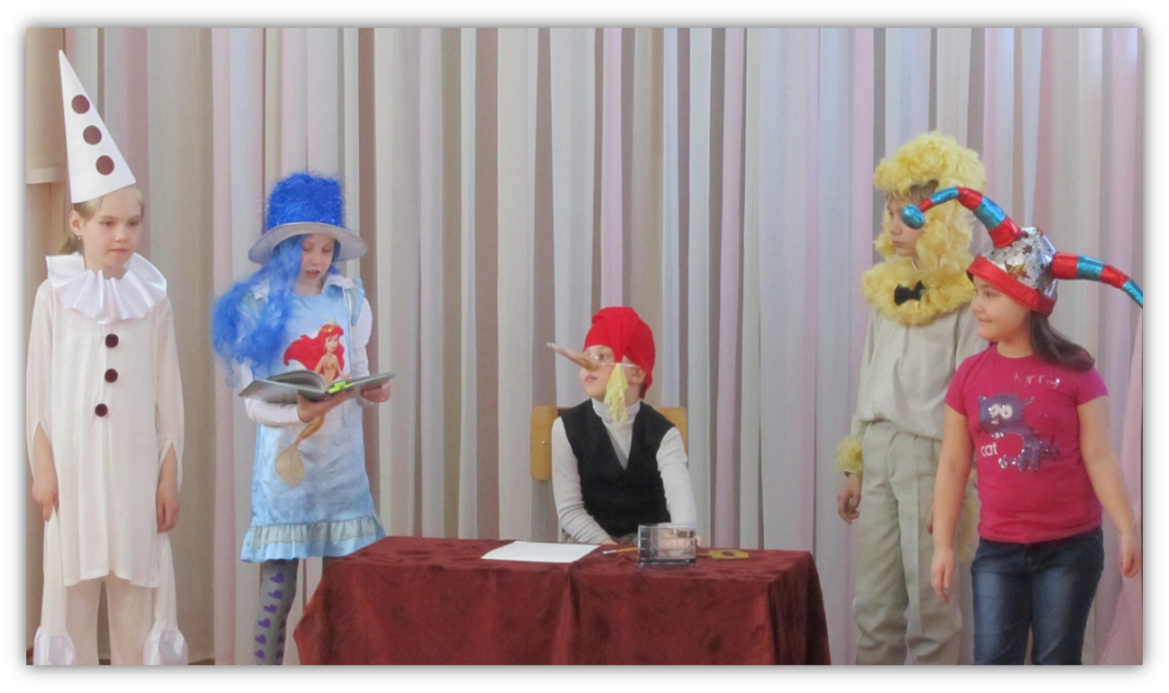 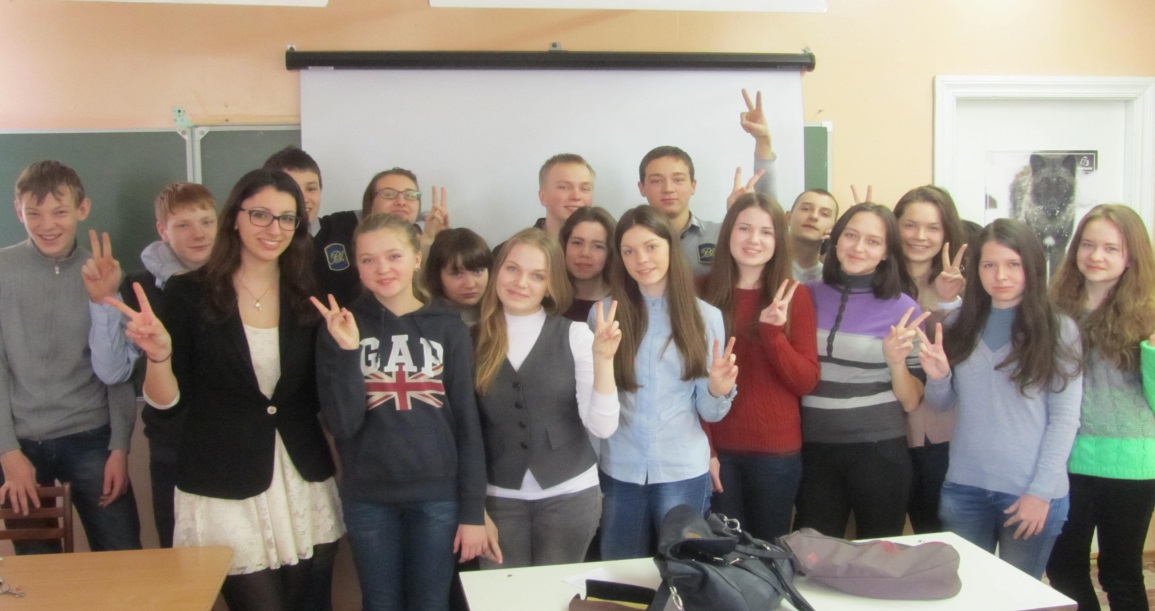 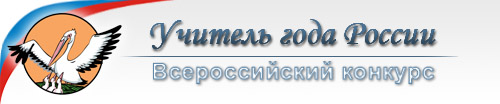 15
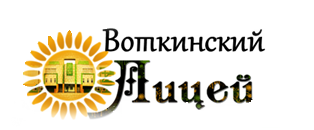 Неделя Таиланда
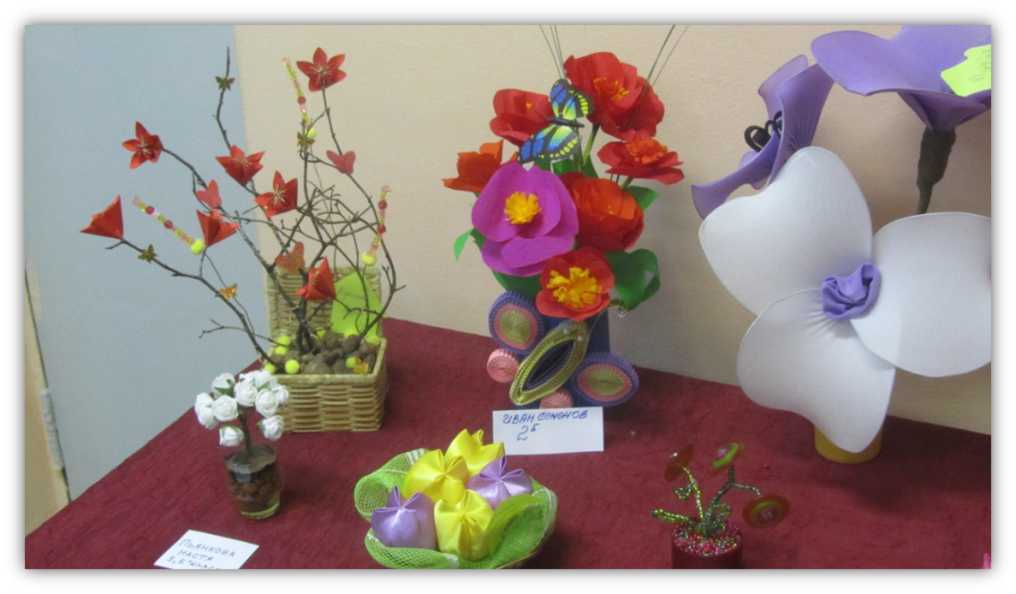 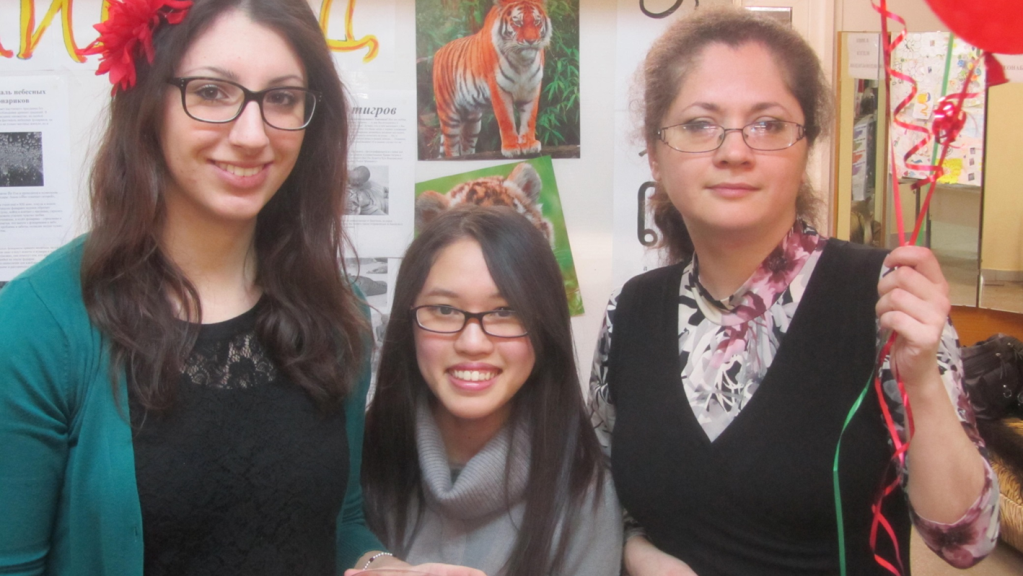 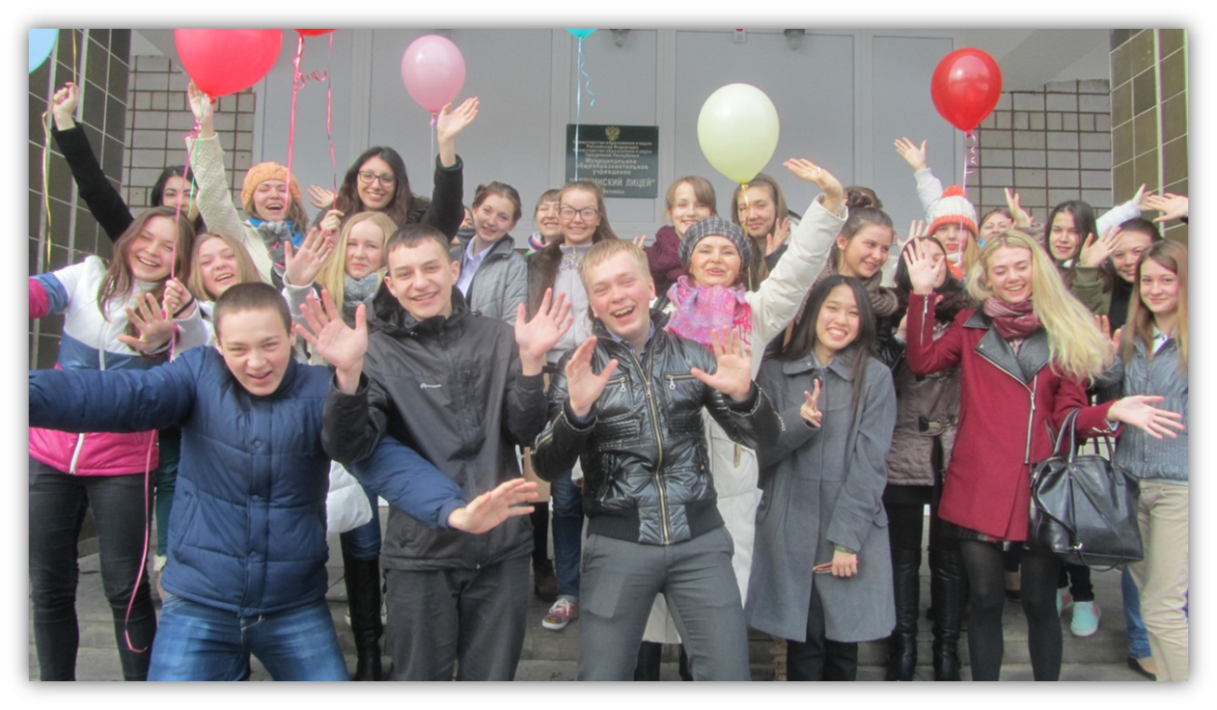 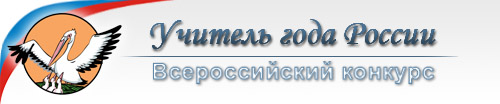 16
Результаты ЕГЭ
17
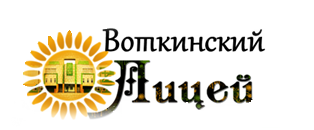 Уровень развития мотивации учащихся
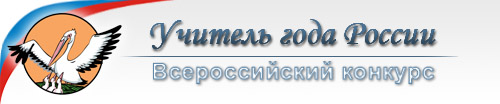 Анкета «Оценка уровня учебной мотивации»
18
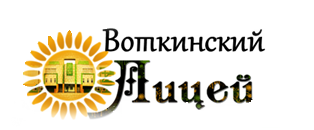 Личностные результаты
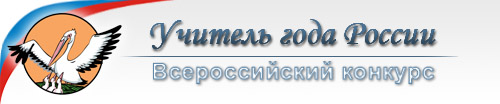 Анкета «Оценка уровня учебной мотивации»
Шкала социальной компетентности А.М. Прихожан
Методика диагностики уровня школьной тревожности Филлипса. (Диагностировалось 16 учащихся 7-9 класса)
19
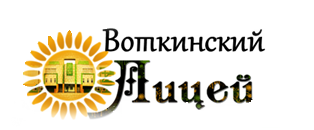 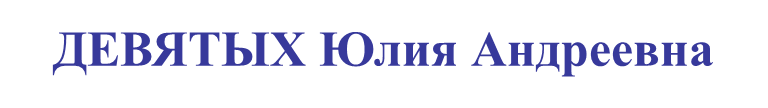 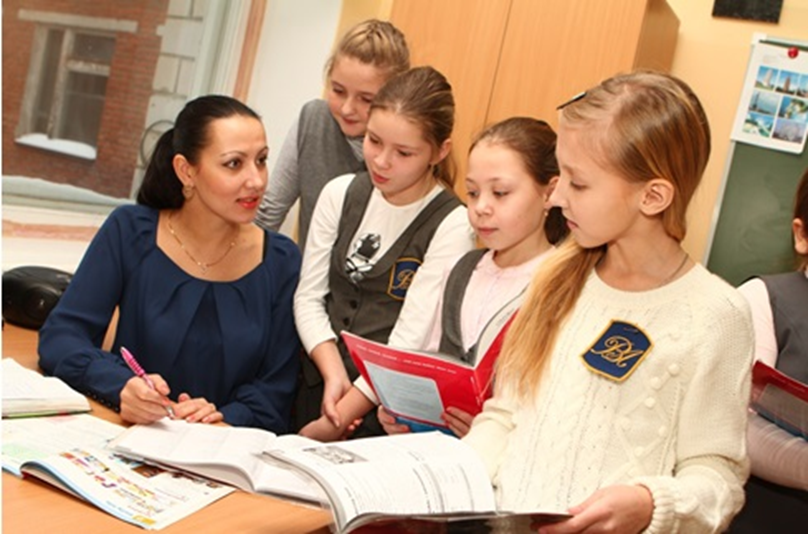 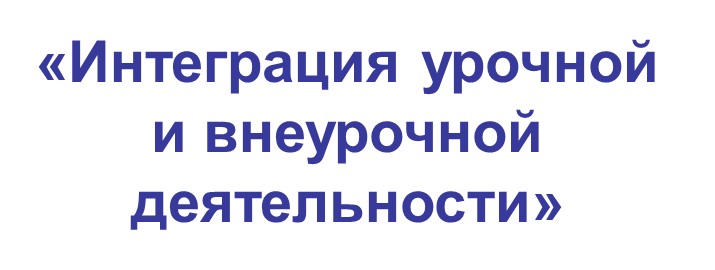 Место работы:  МБОУ «Воткинский лицей»
             г. Воткинск, Удмуртская Республика, 
телефон:	89124607947
E-mail:		yulia9999@mail.ru
Мой сайт: 	www.pureperfection.ru